Делириум в интенсивной терапии
Делириум – нарушение сознания и когнитивной способности, которые развиваются в короткий период времени (часы, дни)и меняются в течение времени
Частота и подтипы
Частота делирия в ОРИТ колеблется от 20% до 80% (!) и зависит от тяжести заболевания, и диагностических методов распознавания делирияю Делирий частот не распознается клиницистами или его симптомы некорректно приписываются деменции, депрессии)
Подтипы делирия
По поведению
Гипоактивный делирий (отказ от сотрудничества, апатия и т.д.) – 43.5%
Гиперактивный делирий (ажитация, беспокойство, эмоциональная лабильность) – 1.6%
Смешанный делирий 54.1%
Прогностическое значение
Делирий ассоциируется с осложнениями (самоэкстубация, удаление катетеров, неудачная экстубация, пролонгированное пребывание в стационаре, повышение стоимости лечения, повышенная смертность).
I. Патофизиология
Нейротрасмиттерный дисбаланс (ГАМК, серотонин, эндорфины, глутамат) приводит нейральной нестабильности и непредсказуемой нейротрансмиссии.
Воспаление. ЛПС, ТНФ, интерлейкины вызывают эндотелиальное повреждение, образование тромбина, микроваскулярные нарушения, повышенную сосудистую проницаемость в мозге, снижение церебрального кровотока, микроагрегаты фибрина, тромбоцитов, нейтрофилов и эритроцитов, вазоконстрикцию через активацию α –адренорецепторов.
II. Патофизиология
Нарушенный метаболизм кислорода – снижение метаболизма мозга
Наличие крупных нейтральных аминокислот – они изменяют уровень и функцию нейтротрасмиттеров. Проникновение аминокислот в мозг регулируется большими нейтральными транспортерами аминоклисот 1 типа (LAT 1). Триптофан конкурирует с тирозином, фенилаланином, лейцином и изолейццином за транспорт через ГЭБ с помощью LAT 1.
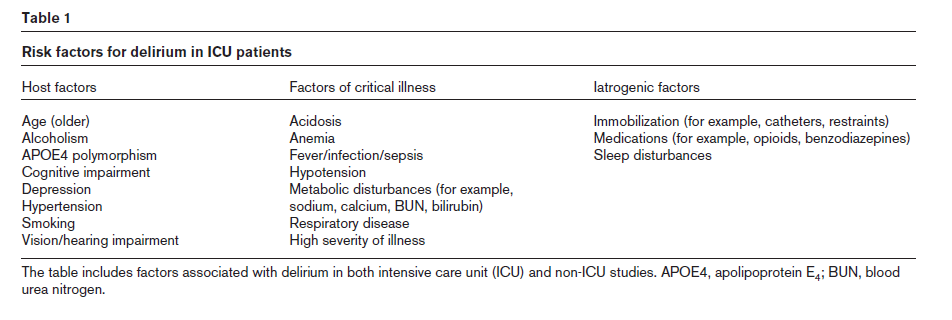 Седативы и анальгетики как факторы риска
Морфин
Лоразепам
Мидазолам
Пропофол ???
Лоразепам и риск делирия- важна доза препарата
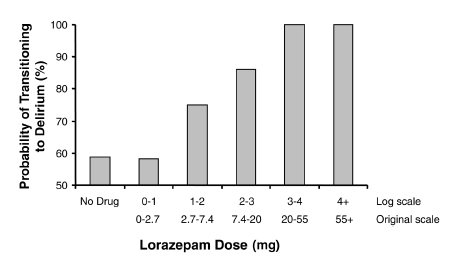 Нарушения сна
Есть связи между делириумом и сном в ICU
В среднем, больной в ICU спит  только 2 часа в сутки
Избыточный шум, активность персонала имеют не столь важное значение, сколько метаболические нарушения, ИВЛ, и действие седативов и анальгетиков  в нарушении сна в  ШСГ
Intensive Care Delirium Screening Checklist (ICDSC)
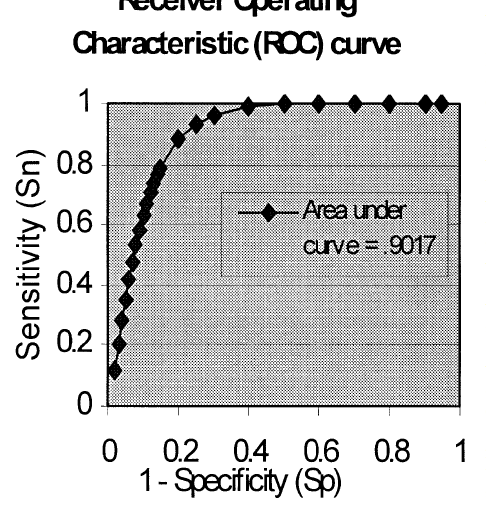 Сумма баллов от 4 с чувствительностью 99% и специфичностью 64% диагностирует делирий. Другими словами, шкала в 4 балла и более диагностирует делирий  почти у всех, но ложно диагностирует его у 36% больных
Фармакологическое лечение делирия
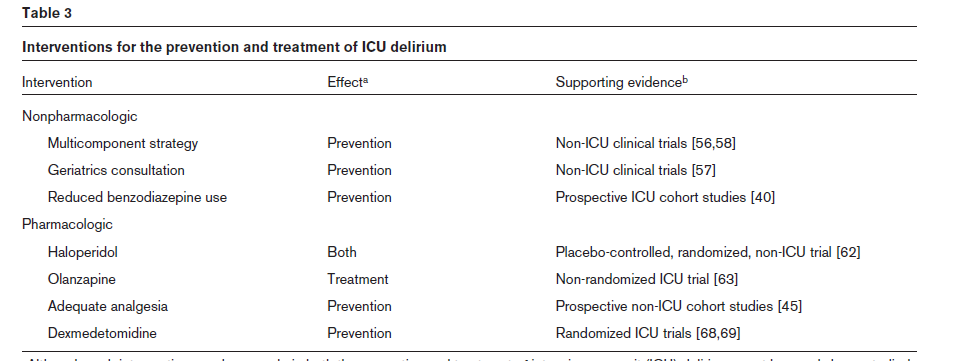 Рекомендуется прежде всего галоперидол.  2 мг в/в, повторные дозы, удваивая первую дозу каждые 15-20 мин, пока персистирует ажитация. Обычные дозы дл я  ICU 4-20 мг/сут, но большие дозы часто используются для лечения острого возбуждения. Также галопериодл используется для профилактики делирия у пожилых после операции. 1.5 мг/сут делирия снижает тяжесть и длительность делирия, но частота его возникновения при этом не меняется.
Другие препаратаы
Респиридон, зипризидон, оланзапарин могут также использоваться. Они направлены на допаминовые рецпеторы как рецепторов для  нейротрансмиттеров

Бензодиазепины не рекомендуются для лечения делирия, т.к. они сами по себе являются факторами риска его развития